PE:
As well-rounded, active citizens, our children will feel a sense of belonging by immersing themselves in a wide range of physical activities. This term, our sessions will be guided by an external PE provider, and they will take place on Wednesdays. We will be creating dance routines  and playing net and wall games.
Forest School:
We are extremely fortunate to be able to access provision for outdoor learning which can increase a child's confidence and self-esteem through exploration, problem solving, and being encouraged to learn how to assess and take appropriate risks depending on their environment. Please ensure children come to school with appropriate clothing and footwear for these sessions.
English:  ​
As writers, our learning will be underpinned by the purpose of writing ‘to inform’. We will immerse ourselves into a variety of different informative and explanation texts with our main writing outcome being a set of instructions. We will be using our DERIC (decode, explain, retrieve, infer and choice) reading skills to retrieve information and answer questions related to our class novel 'Stig of the Dump'.
Music: 
As musicians, we will be exploring the style of Gospel singing and learning a variety of gospel songs as well as exploring the theme of protest songs through​ the song Something Inside (so strong). British songwriter Labi​ Siffre composed the song in 1987, inspired by the injustice of South Africa’s system of racial apartheid. Protest songs have been sung around the world for centuries, calling for social change and shining a light on injustice.
Maths:
As mathematicians, we will strengthen our understanding of multiplication and division, building on previous knowledge and applying new strategies to solve problems. The unit is designed to help children develop fluency with multiplication and division facts and understand how these operations are connected. We will also explore fractions to develop a deeper understanding of how fractions represent parts of a whole. This will build confidence in recognising, comparing, and working with fractions in various contexts.
Sedgewell Cove
Year 3 & 4
Spring 2025
Art & Design:​
As artists, we will be learning about the work of L.S Lowry. We will explore Lowry’s exploration of community and the balance between life and work. We will examine the techniques Lowry used to create his works and his placement within the artistic world at the time of the painting and beyond.
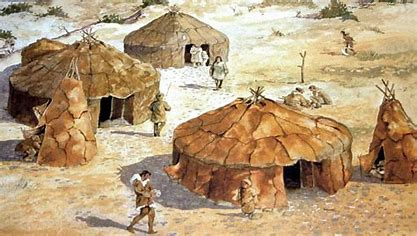 RHE: ​
As responsible citizens living in the wider world, we will learn that education is a human right and why this is important. We will think about how we care for others and our responsibility to care for things and people around us. We will also discuss what prejudice and discrimination are and why and how they should be challenged.
History and Geography:
As geographers, we will learn about the Northern and Southern hemispheres, as well as exploring the Equator, the imaginary line that circles the whole world halfway between the North and South Poles. We will also learn about time zones, why time varies across the world and the impact this might have, as well as discovering the Arctic and Antarctic, exploring their differences and similarities.​

As historians, we will be exploring the fascinating time period of British prehistory. We will be investigating how archaeologists and historians can learn about a historical period where written evidence does not exist, and we will be learning about how life changed for people in Britain over the course of prehistory, starting with the very earliest settlers in Britain in the Paleolithic period all the way up to the development of farming and early societies in the Iron Age. We will also be investigating some of the prehistoric sites on Dartmoor and considering what people might have believed and what we can learn from material culture.
Science:
As scientists, Year 4 will exploring electricity. We will learn about the basic principles that power the devices and appliances we use every day. We will understand how electricity flows and the role of circuits in powering objects. Children will learn what electricity is and where it comes from, how circuits work, identify and understand the purpose of various components like batteries, bulbs, switches, and wires and investigate materials that conduct electricity and those that don’t.
RE:​
This term the children will be learning about the Muslim faith, and the importance of families and festivals to the everyday lives of Muslims. We will also be exploring the Christian view about Salvation and what Christians believe about how Jesus ‘saved’ us.​

Christian Distinctiveness:​
We demonstrate our Christian Values through daily acts of collective worship, singing worship and family group acts of worship.
French​
As linguists, we will explore habitats and what animals need to live followed by learning about different food and drinks. These units will help us to develop our range of French vocabulary.